CommunicationSkills
VOLUNTEER iNDUCTION
[Speaker Notes: By the end of this session you will be able to:
 Identify good communication skills
 List some of the common, but easily avoidable, communication errors
 Identify how to improve your team playing skills through more effective communications with others]
The aim of communication
The main aim of communication is to share information or ideas using the three types of communication explained in this session. There is a lot to consider when you are communicating during your volunteering activities. Poor communication can lead to conflict, complaints, confusion, mistakes and unsafe situations.
Developing these skills will enable you to communicate with everyone, including your volunteer coordinator, the public, service users, managers and other volunteers.
Good communication is important to every organisation.
2
[Speaker Notes: This session covers what good communication is and examines some of the common communication errors that may arise during a volunteer's interactions with others.]
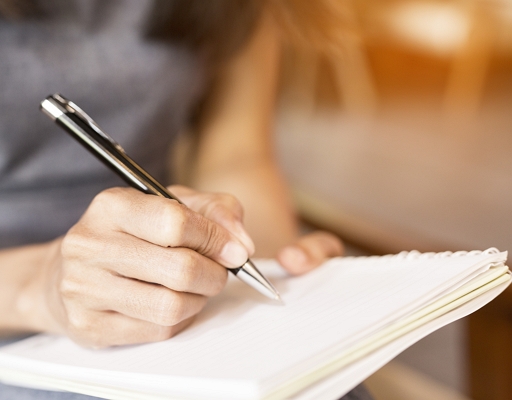 Types of communication
Communication can be grouped into three different types that complement each other and improve overall communication.

Verbal
Discussions
Group discussions
Telephone conversations

Non-verbal
Body language
Eye contact
Active listening
Appearance

Written
Note-keeping
Letters
E-mails
Social media/marketing
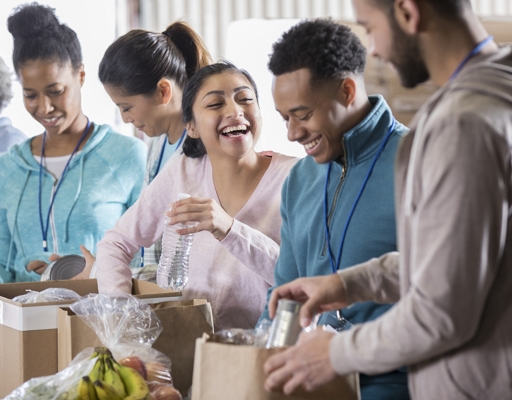 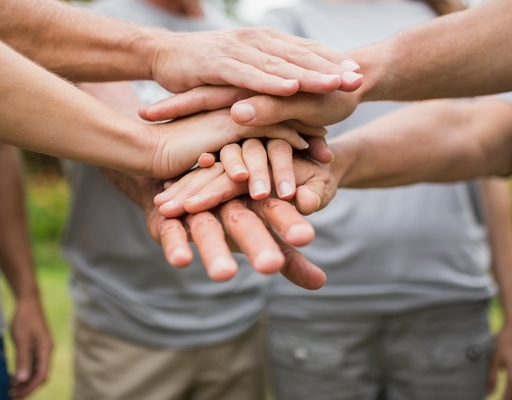 3
Verbal communication
[Speaker Notes: Speaking clearly, with the intent to pass on the intended message, is a vital requirement for effective communication with others. 

Q. How can you build trust and good relationships with others?

Select one or more options 

Being honest and open
Using clear instructions
Asking that they speak to someone more qualified
Showing empathy and understanding
Actively listening and showing interest]
Communication difficulties
What are some of the verbal communication difficulties that you may face as a volunteer?
How might you overcome any potential communication difficulties?
Hearing aids
Symbol/picture cards
Signs
Translators
Writing boards
Other technical equipment
As a volunteer, if you are unsure about a person's communication needs, it is important you ask your volunteer coordinator or a member of staff for assistance. You may also need to discuss communication needs with the person's family/carer.
Some of the verbal communication difficulties that you may face as a volunteer can include people with:
Hearing loss
Loss of sight
Language barriers
Speech defects
Learning disabilities
5
[Speaker Notes: Intro - Recognising potential communication difficulties and accessing the appropriate support is vital. This can include the involvement of interpreters and specialised language support.

Slide part 2 - You will need to think about what you and the person you are communicating with might need, to improve communication. This could include: (on slide)]
Common verbal communication errors when speaking to others
Some of the common verbal communication errors include:
Interrupting
Insensitivity regarding religion or culture
Failing to pass on concerns or fears
Asking pressing questions
Use of jargon without explanation
Sharing confidential information
6
6
Telephone skills
Developing good telephone communication skills is vital. A volunteer should always be courteous, polite and considerate when speaking directly or over the telephone.
These are basic skills which apply to everyday life. These skills include:
Ensuring that you introduce yourself at the beginning of a call
Being polite and courteous
Recognising that the person at the other end of the phone is not usually able to see you, i.e. no reliance on body language
Using tone of voice and appropriate emphasis to make the message content as clear as possible
7
Non-Verbal communication
[Speaker Notes: Non-verbal communication includes body language, such as gestures, facial expressions, eye contact and posture.

Communication is:
55% from non-verbal/body language
38% from the tone of voice
7% from the spoken word

In other words:
What you say is less important than how you say it
People can be persuaded by attitude and appearance
Non-verbal communication is particularly important when dealing with emotional issues.]
Non-verbal communication
Non-verbal communication can be used to support, clarify or in some instances replace verbal communication. However, be aware, in some situations non-verbal communications can contradict verbal messages leading to confusion.
It is easy to take non-verbal communication for granted as it takes many forms.
Examples of non-verbal communication:
Slouching
Pointing
No eye contact
Shaking hands
Laughing
What are the common non-verbal communication errors that people make?
9
Active listening
Active listening is a structured way of listening and responding as it focuses on the person you are talking to. It requires you to suspend your own judgements. 
All volunteers should actively listen and respect other people's views and sensitivities.
Flexibility, empathy and a sensitive appreciation of other peoples’ points of view, facilitates good team working.
Here are some suggestions of how you can show you are actively listening to someone:
Give the person your full attention
Avoid distractions
Observe the person’s body language, whilst being aware of your own
Nod, smile and use other facial expressions
Encourage the person to continue, using ‘yes’, ‘uh huh’
Paraphrase, ask questions and summarise
Do not interrupt
Check the person understands what you are saying by asking questions
10
[Speaker Notes: Consider the following:

During a sensitive and emotional conversation, the volunteer receptionist stops the person to answer a personal phone call. When the conversation continues, the volunteer appears uninterested and is folding their arms and not making eye contact with the person.
How would this make you feel if you were the person talking to the volunteer?
If you were this volunteer, what would you have done differently?]
WRITTEN COMMUNICATION AND TEAMWORK
As part of your volunteer role, you may be required to take notes, send e-mails, write letters, etc. Important points to consider when writing include:
Be as clear as possible
Address the person you are communicating with
Sign off with your name
Be polite
Get the message across
Use short sentences
Write in the order you wish them to read
Re-read and check before sending
Where possible, ask someone to check the writing before sending
11
Look at this example email. Can you spot any common errors?
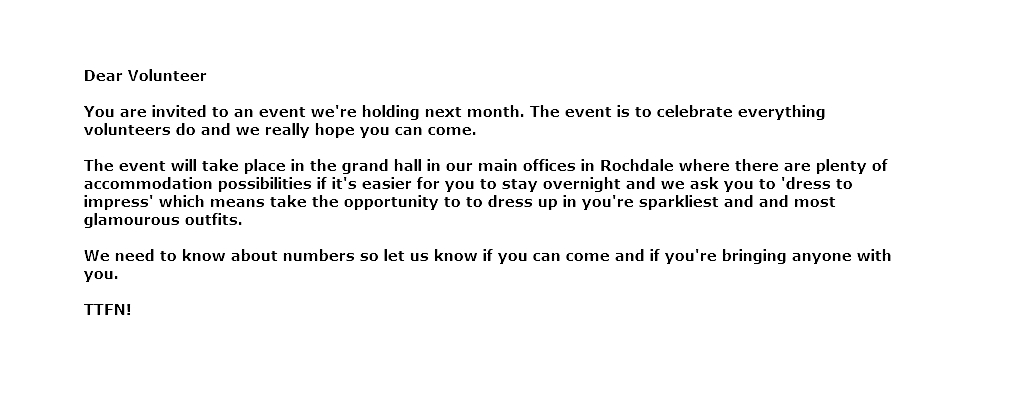 12
COMMON MISTAKES
AbbreviationsWhat does TTFN mean? It actually means 'Ta Ta for Now' but the problem is many people might not know that.TTFN is an abbreviation. Avoid using abbreviations wherever possible as you don't know if the person you are writing to will understand what you mean.

Not enough informationThe invite says 'next month' but doesn't give a date. Ensure you have included all the information someone may need.

Spelling errorsThere are some mistakes here - it should say 'your sparkliest' and the words 'and' and 'to' are repeated twice.Most email and document software have spelling and grammar check tools so make sure you use them to check everything you've written is correct.

Sentence lengthThis is a really long sentence and it's difficult to take in all the information. Try and keep sentences short as it makes them easier to read.
COMMON ERRORS
Some common written communication errors include:
Use of abbreviations
Writing not readable
Not sticking to facts
Not being clear
13
teamwork
Volunteers are a vital part of an organization. Together with staff, volunteers form a team.
Good team working involves:
Having clear objectives that are understood by all team members
Effective communication
Mutual trust and support
Sort out conflicts as early as possible
Working with others involves:
Taking responsibility for your own actions
Communicating well
Listening actively to the team leader and other team members
Being honest, reliable, supportive and helpful
Acting in a professional manner - you are an ambassador for your organisation
14
consent
Everything we do for the people we support, whether it is supporting the person to make choices, helping them up out of a chair 
or taking an arm when crossing the road, requires their consent.

So how does a person give consent? The first step is to ask the question, such as:
“Mr. Brown, is it OK if I take your arm whilst walking to stop you from falling?”

What response would suggest Mr. Brown is giving you consent?

The following responses from Mr. Brown could be considered as offering ‘consent’:
Saying 'yes' or something similar ('Alright', 'OK', etc.)
Nodding their head

If you don’t receive any of these, you don’t have Mr. Brown's consent. If in doubt, please seek advice from your volunteer coordinator or a member of staff.
15
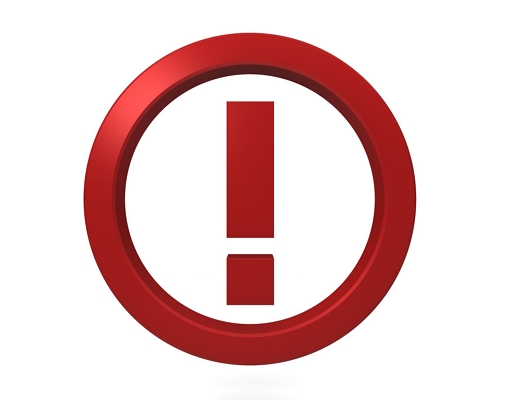 Know your boundaries
Knowing when to call for help is a key skill.

As a volunteer, people may share concerns, complaints or queries with you. However, it is not your responsibility to deal with issues shared with you. It is your responsibility to ensure that issues and related information is passed on to your volunteer coordinator or another relevant staff member. It is important you communicate this information in a clear and factual manner. This may require written notes and verbal communication. Apart from communicating this information with your volunteer coordinator or appropriate team member; this information should be kept confidential.
16
Key points
Communication is a vital skill

Communication is central to improving relationships with others

Good communication is an essential part of effective team working

Communication needs to consider the communication preferences of the person/s

Communication includes verbal and non-verbal aspects

Good telephone manners complement good communication skills, particularly in non-face-to-face contact

The development of good communication skills is a lifelong process, with no definite endpoint

As an ambassador for your organisation you should be polite, considerate and professional
17
Thank you!
The content of this training was developed by NHS England, E-Learning for Healthcare and has been adapted by Bradford Teaching Hospitals NHS Foundation Trust, to provide an accessible format, ensuring that all volunteers have the same basic learning when they start in their role.
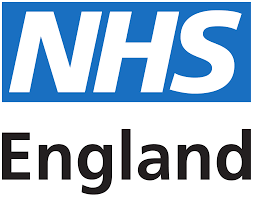 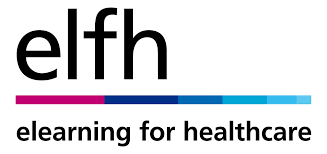 19